Путешествие по лесу
Выполнили: 
Алексеева Елена Сергеевна
Кулакова Людмила Павловна
Хабарова Наталья Владиславовна
ЗАДАНИЯ
4 
лишний
Загадки
Найди Маму
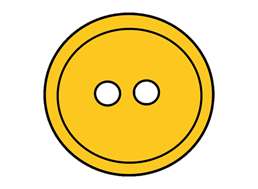 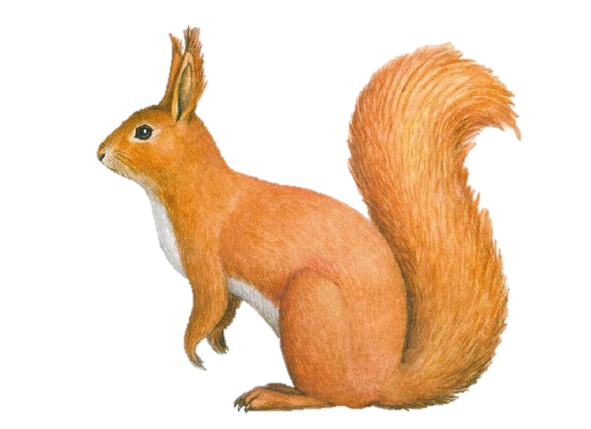 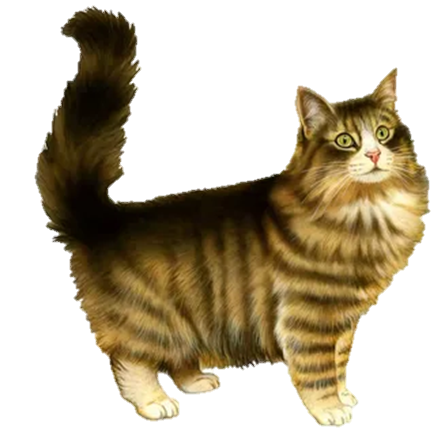 4 лишний
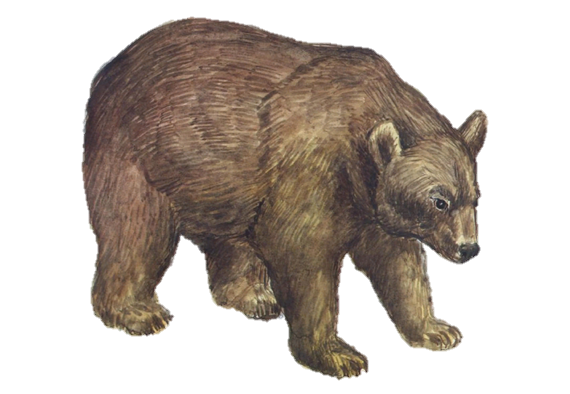 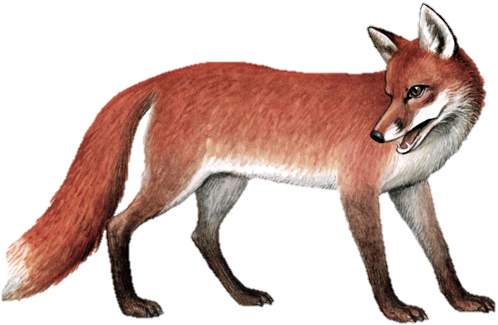 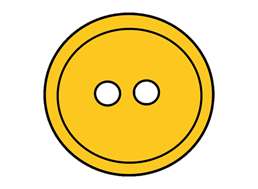 ЗАГАДКИ
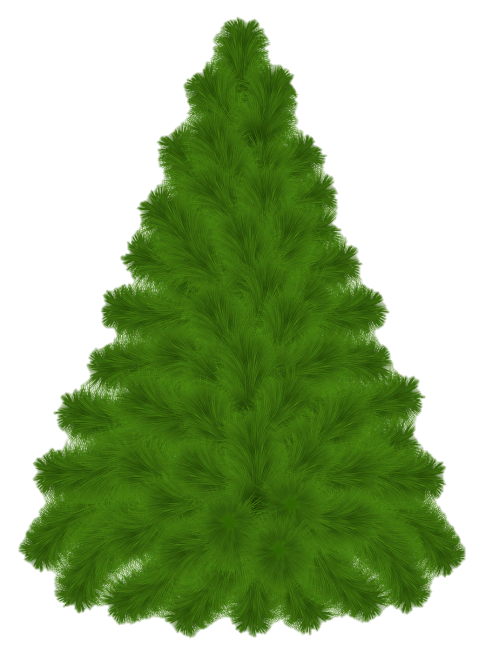 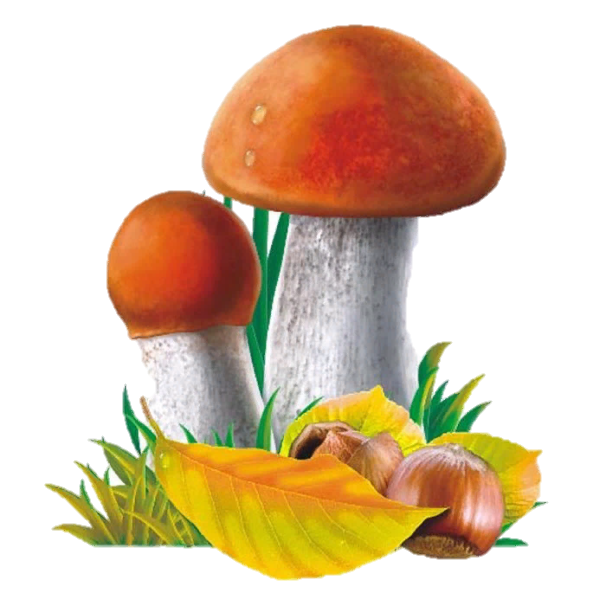 У нее одежки колки: 
Все иголки, да иголки.
Звери шутят: "Дядя еж на нее слегка похож"
Маленький, удаленький,
Сквозь землю прошёл,
Красну шапочку нашёл.
Эти ягоды, все знают,
Нам лекарство заменяют.
Если вы больны ангиной,
Пейте на ночь чай с...
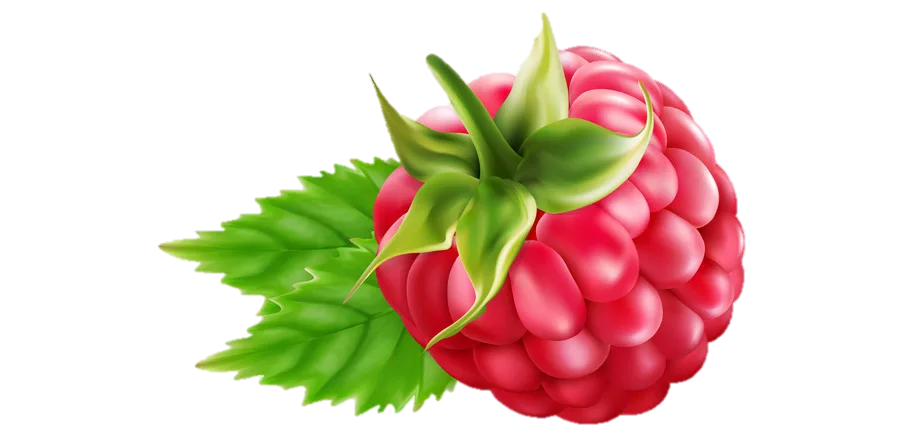 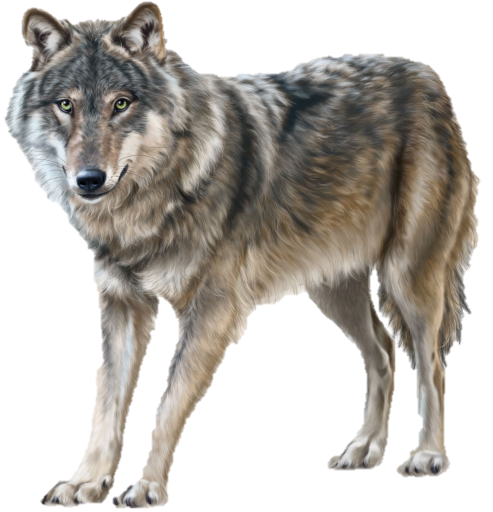 Дружбу водит лишь с лисой,
Этот зверь сердитый, злой.
Он зубами щёлк да щёлк,
Очень страшный серый …
НАЙДИ МАМУ
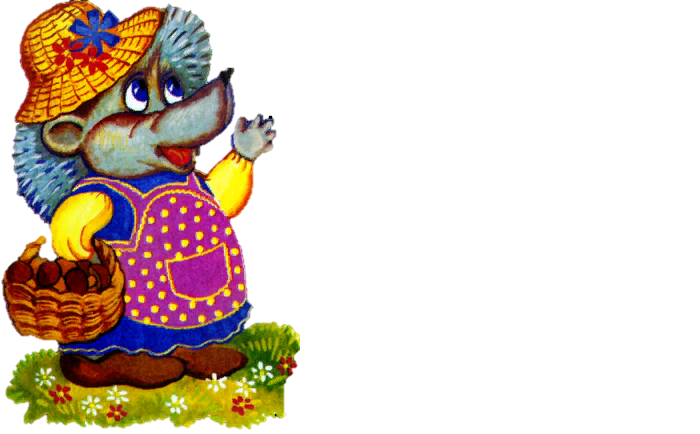 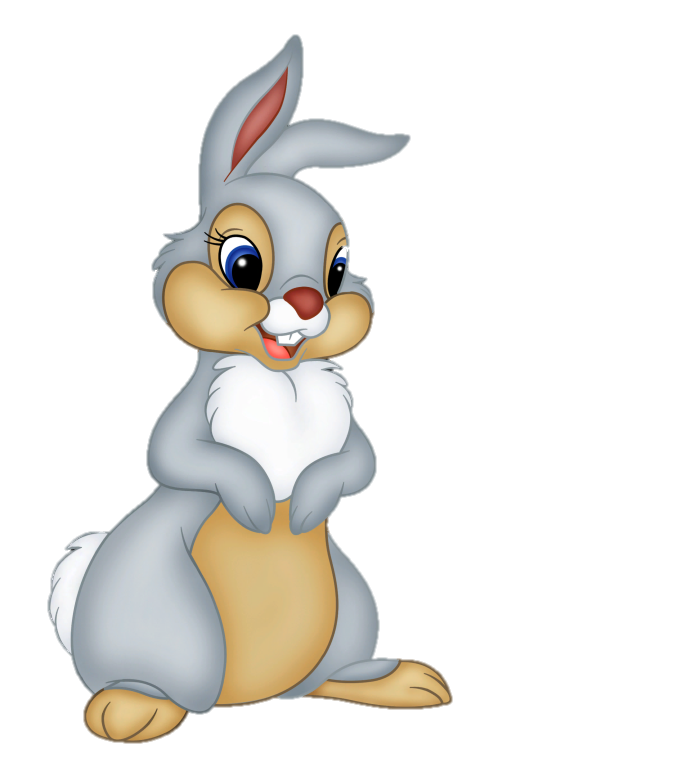 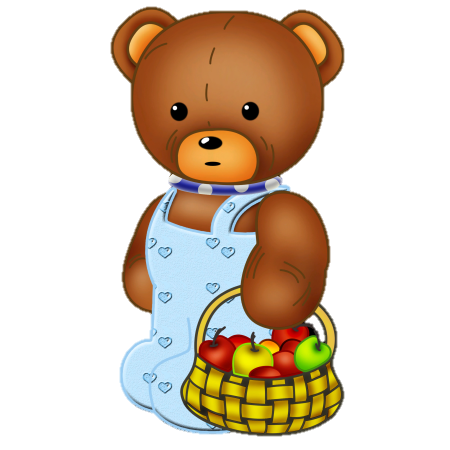 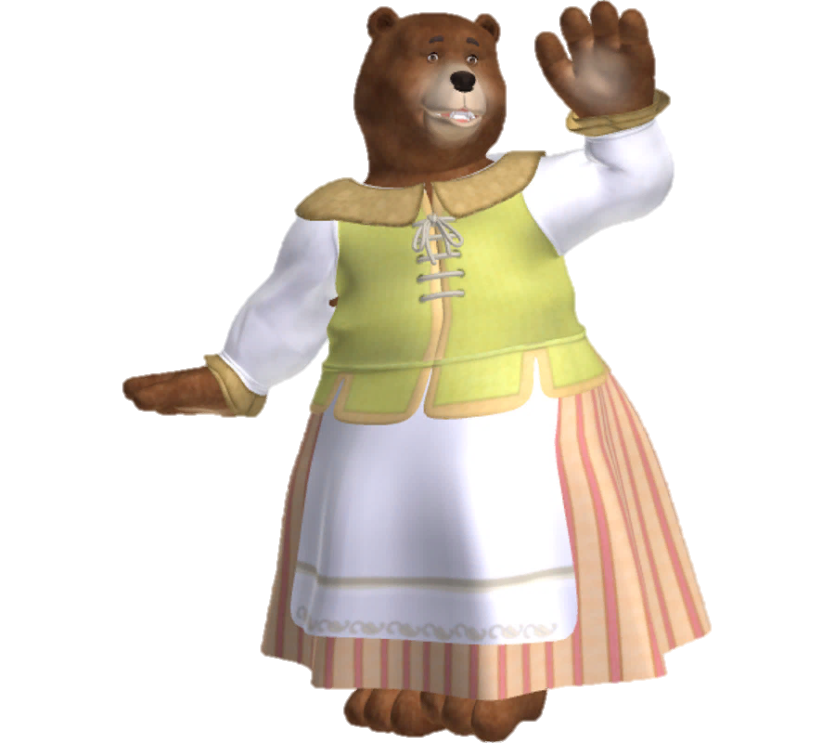 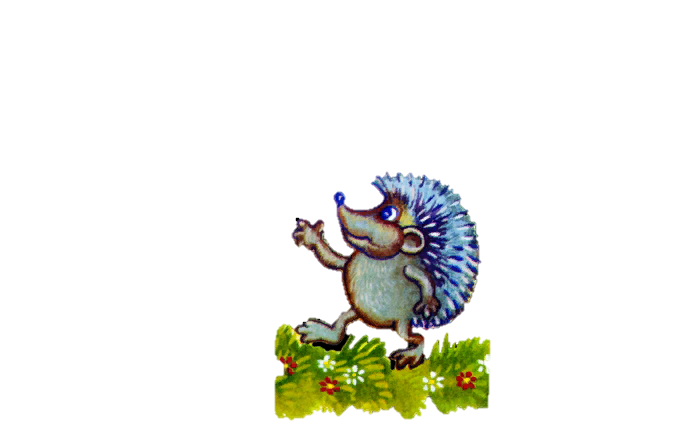 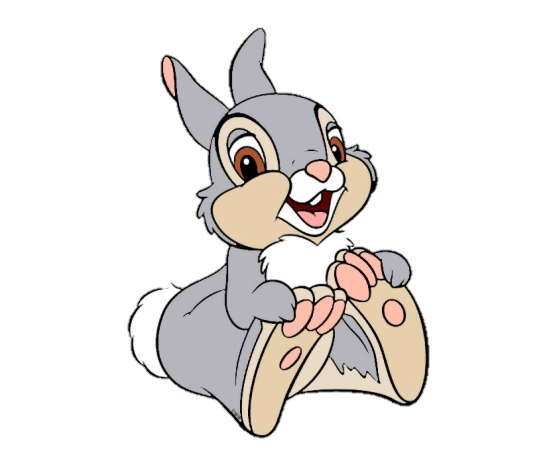 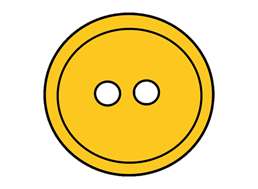